КУРСК ТЕАТРАЛЬНЫЙ
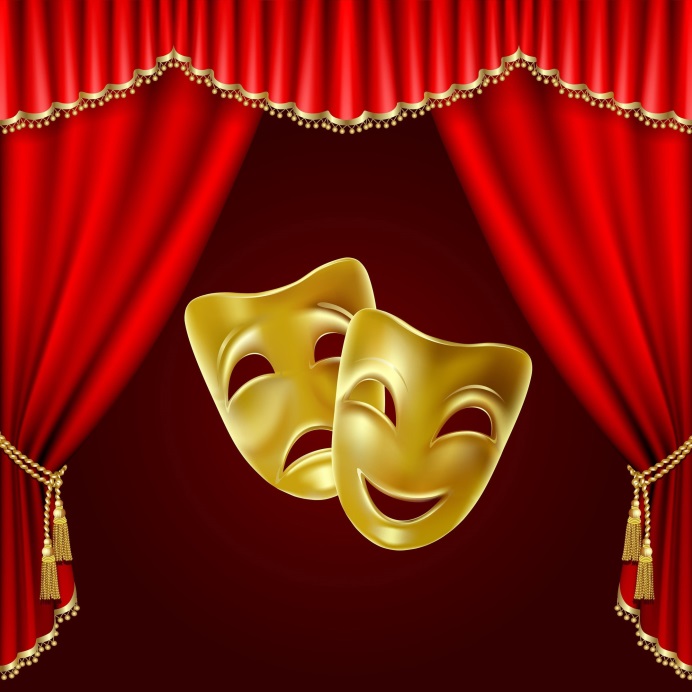 КУРСКИЙ ГОСУДАРСТВЕННЫЙ ДРАМАТИЧЕСКИЙ ТЕАТР ИМЕНИ А. С. ПУШКИНА
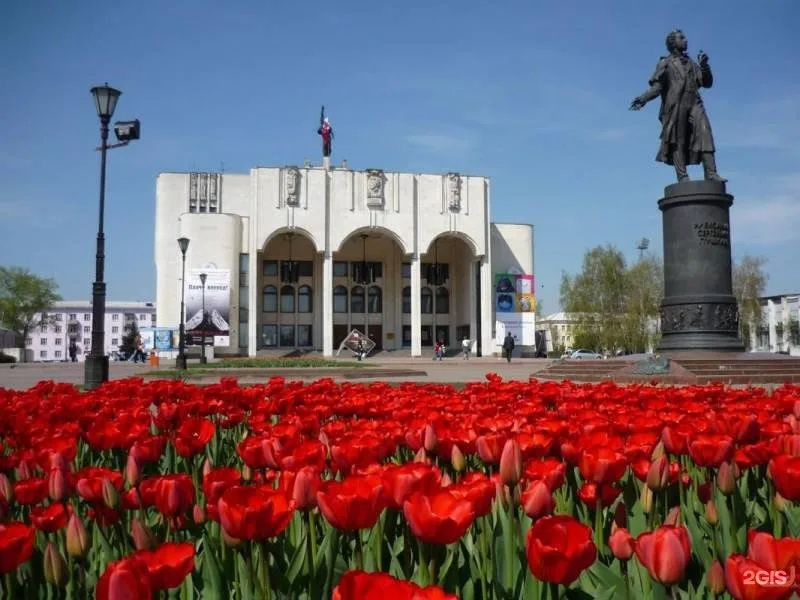 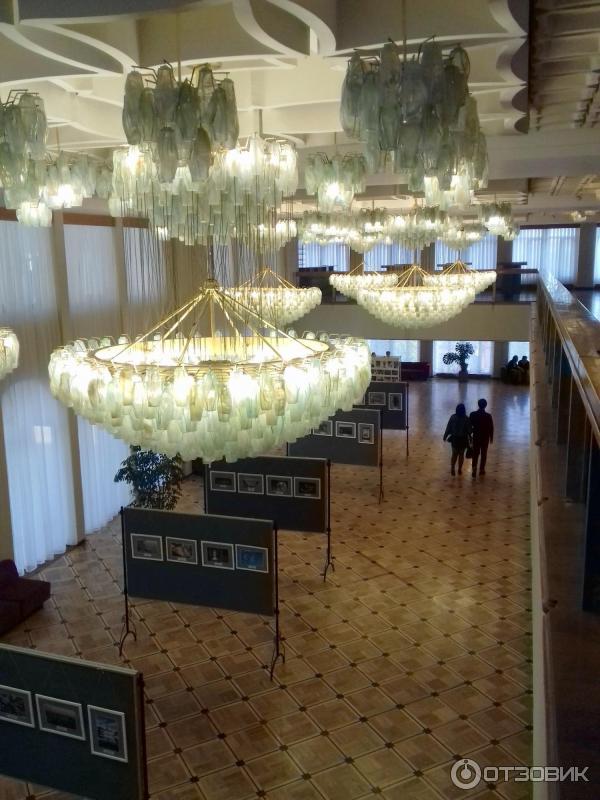 КУРСКИЙ ГОСУДАРСТВЕННЫЙ ДРАМАТИЧЕСКИЙ ТЕАТР ИМЕНИ А. С. ПУШКИНА
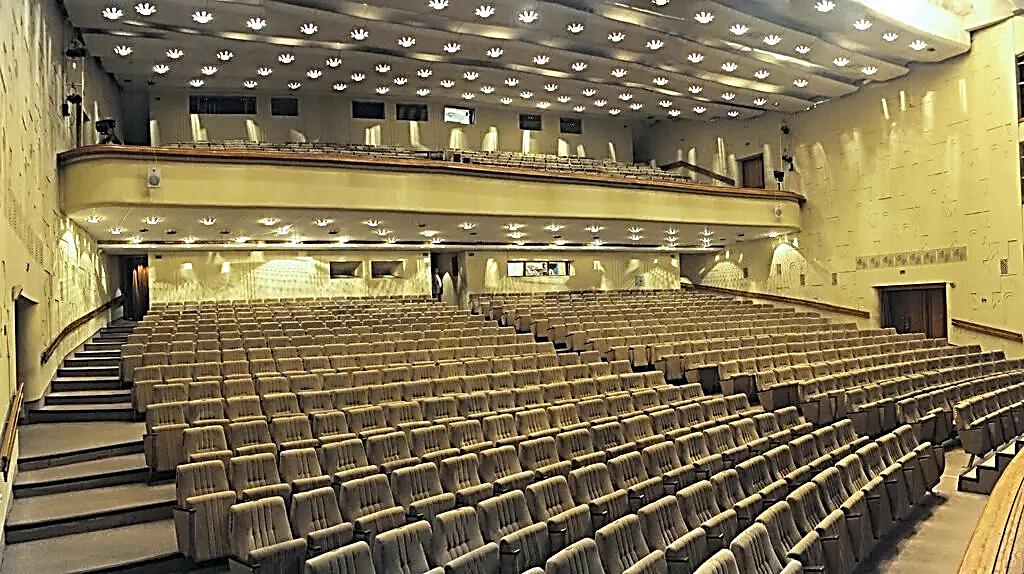 МИХАИЛ СЕМЁНОВИЧ ЩЕПКИН
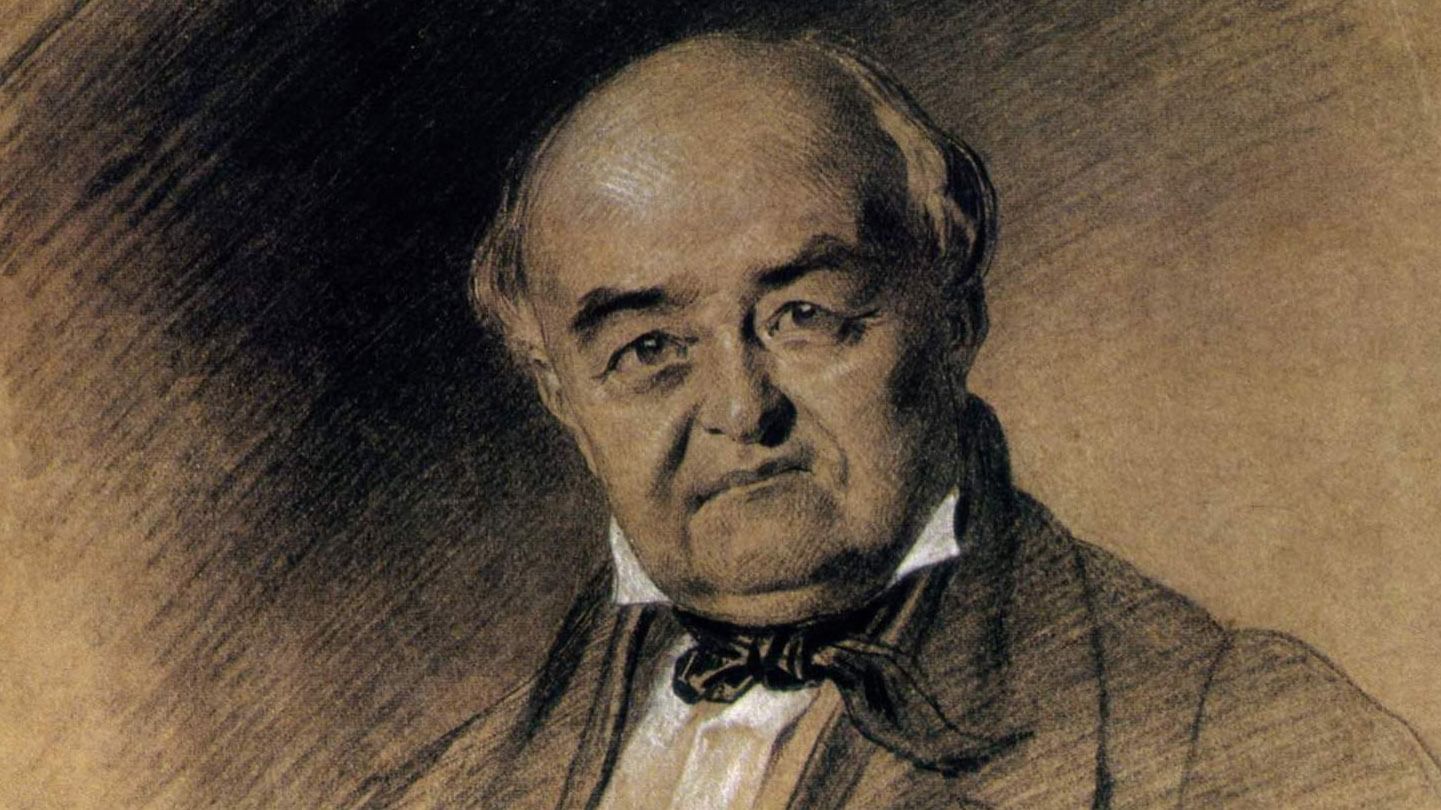 М.С.ЩЕПКИН В РОЛИ ФАМУСОВА (в центре)
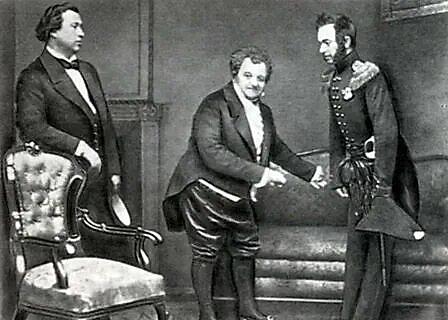 В Курской области вернут название имя Михаила Щепкина КТЦ «Звездный»
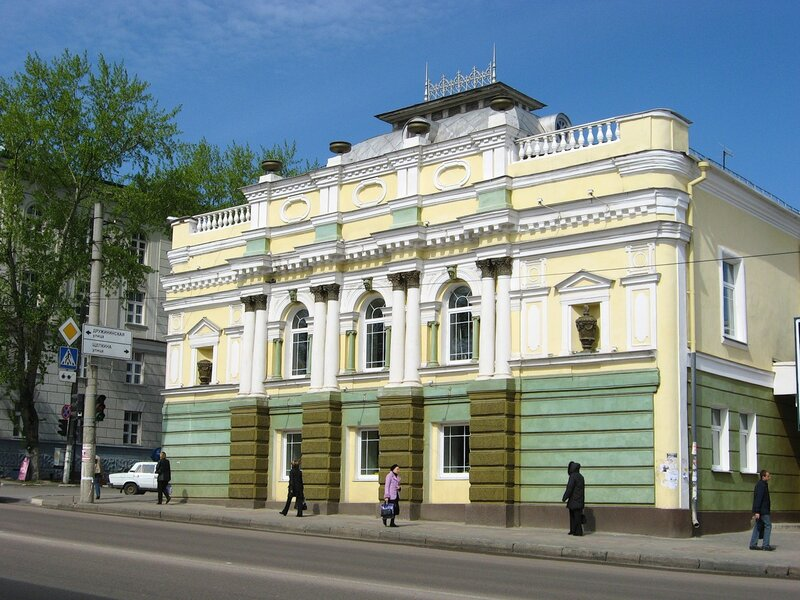 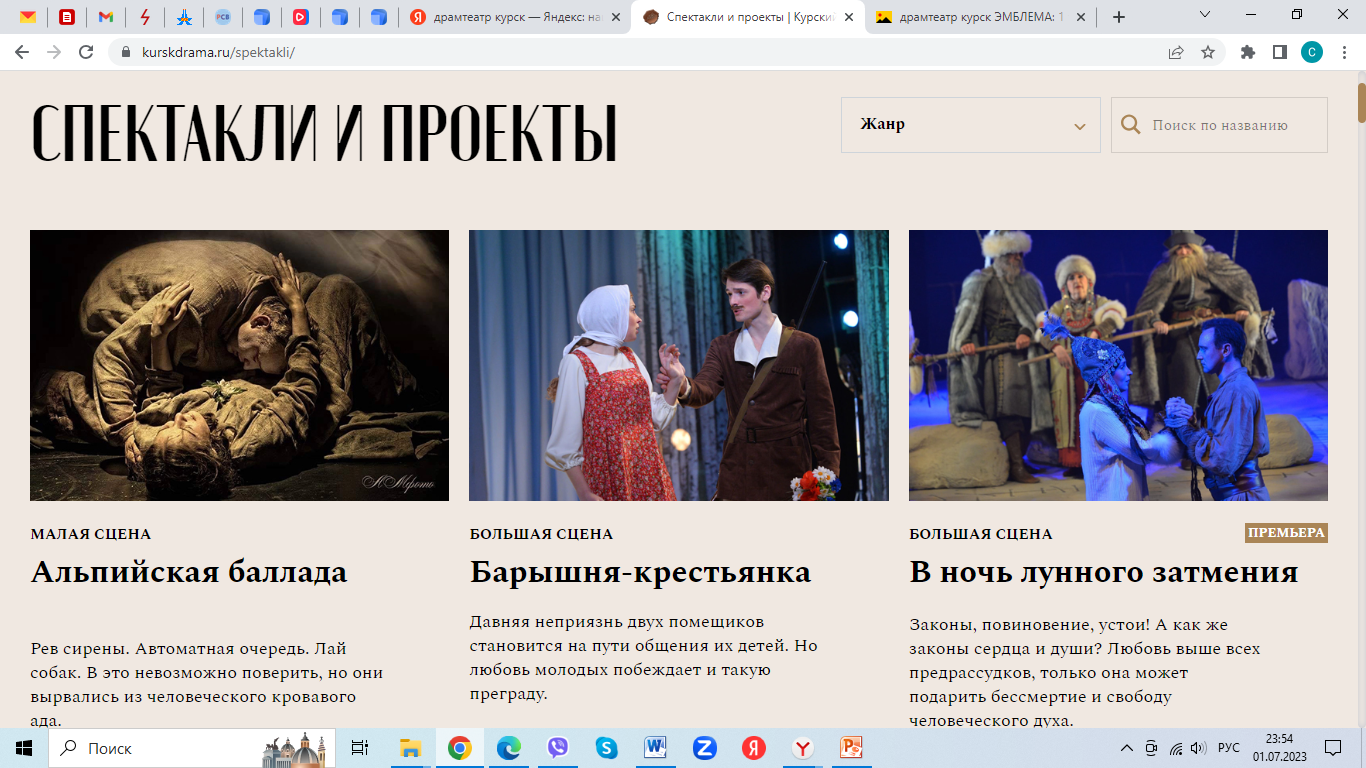 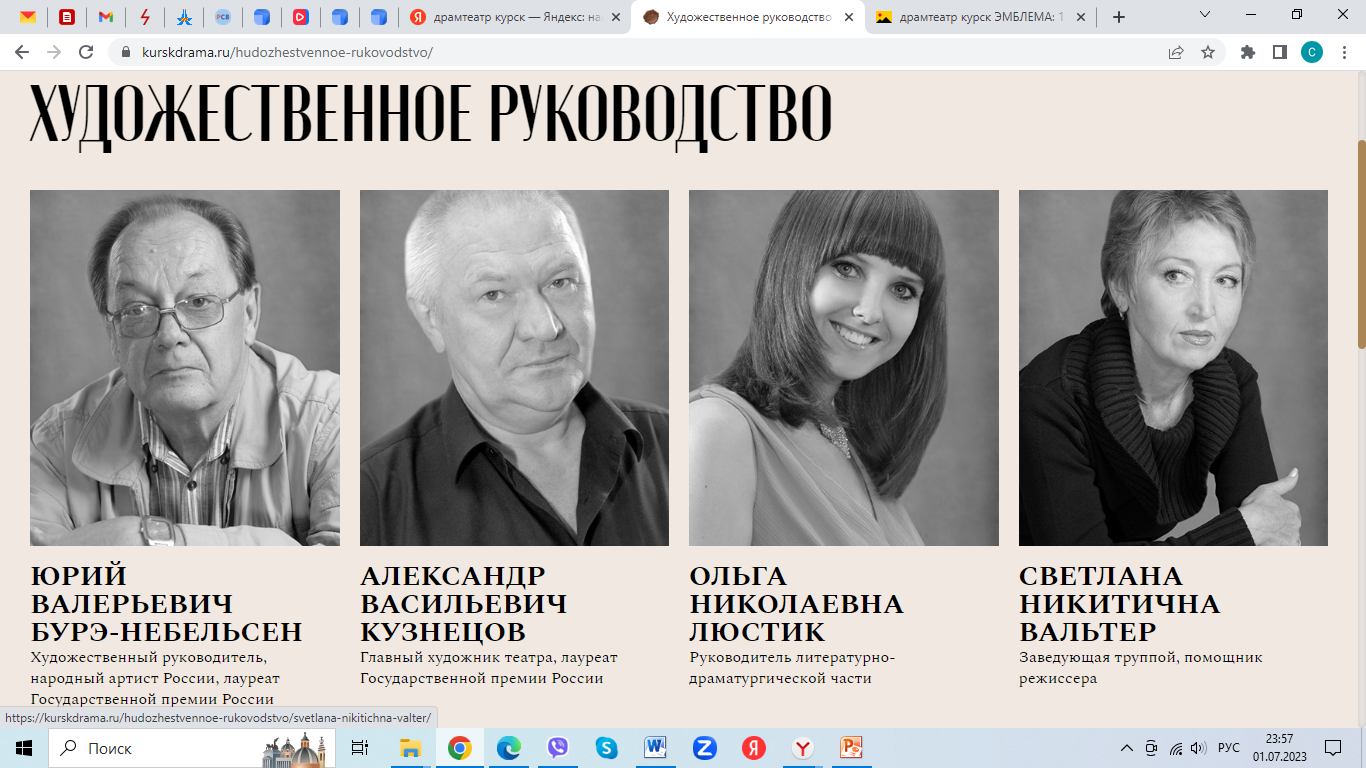 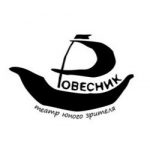 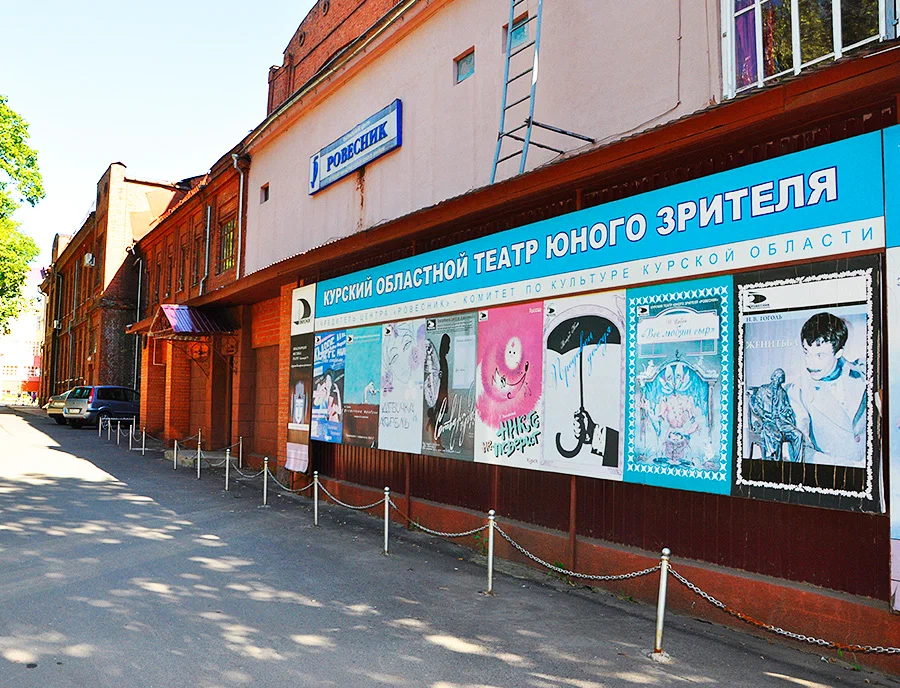 Курский ТЮЗ "Ровесник« имени заслуженного деятеля искусств РФ И. В. Селиванова
Курский государственный театр кукол
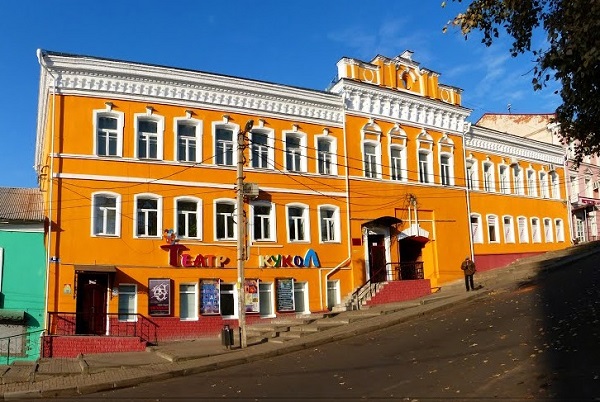 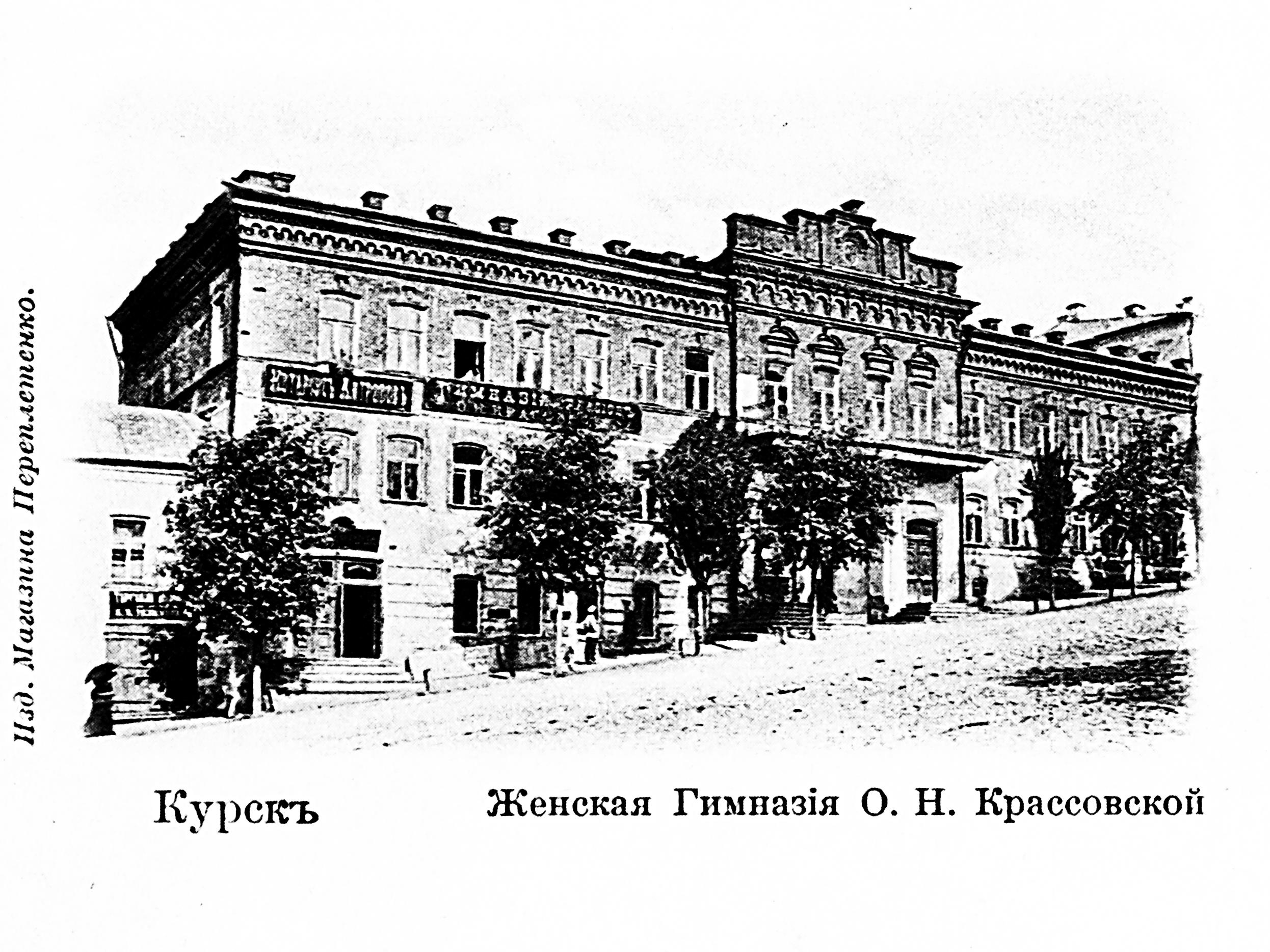